The flux of electron antineutrinos from supernova SN1987A data
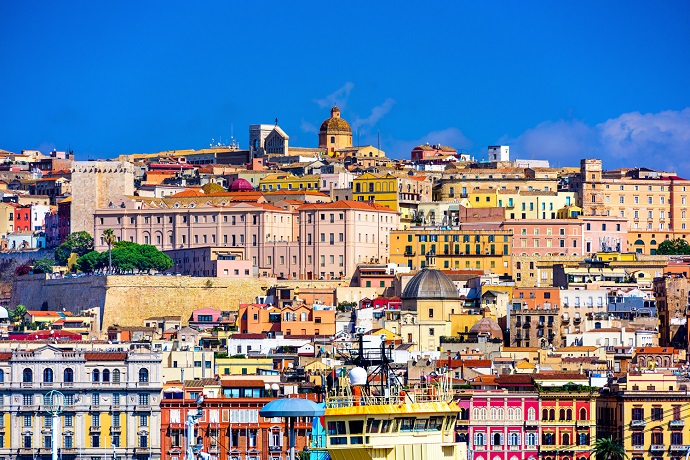 Speaker: V.Oliviero PhD student
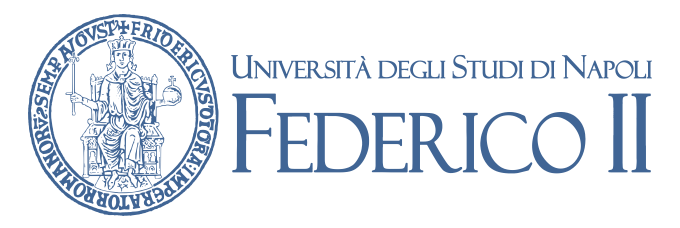 IFAE 2025, Manifattura Tabacchi - Cagliari
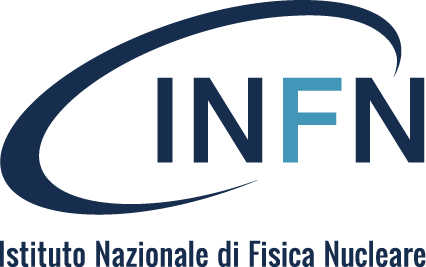 The tale of a Dying Star : SN1987A
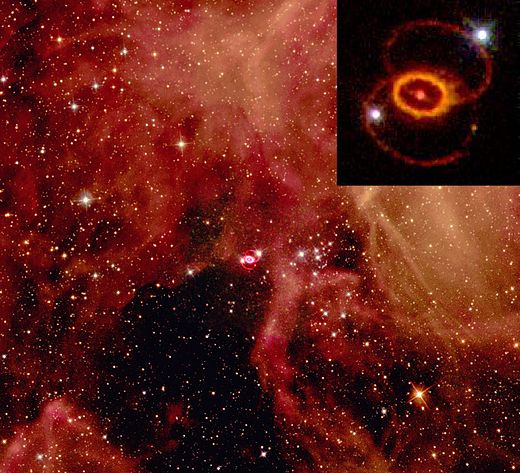 On February 23, 1987, a sudden flash of light illuminated the southern sky—humanity had just witnessed the birth of a new supernova. 

SN 1987A, the first supernova visible to the unaided eye since Kepler’s in 1604.
Galaxy: Large Magellanic Cloud (LMC)

Distance: ~51,4 Kpc

Progenitor Star: Sanduleak -69° 202
SN1987A neutrino detection
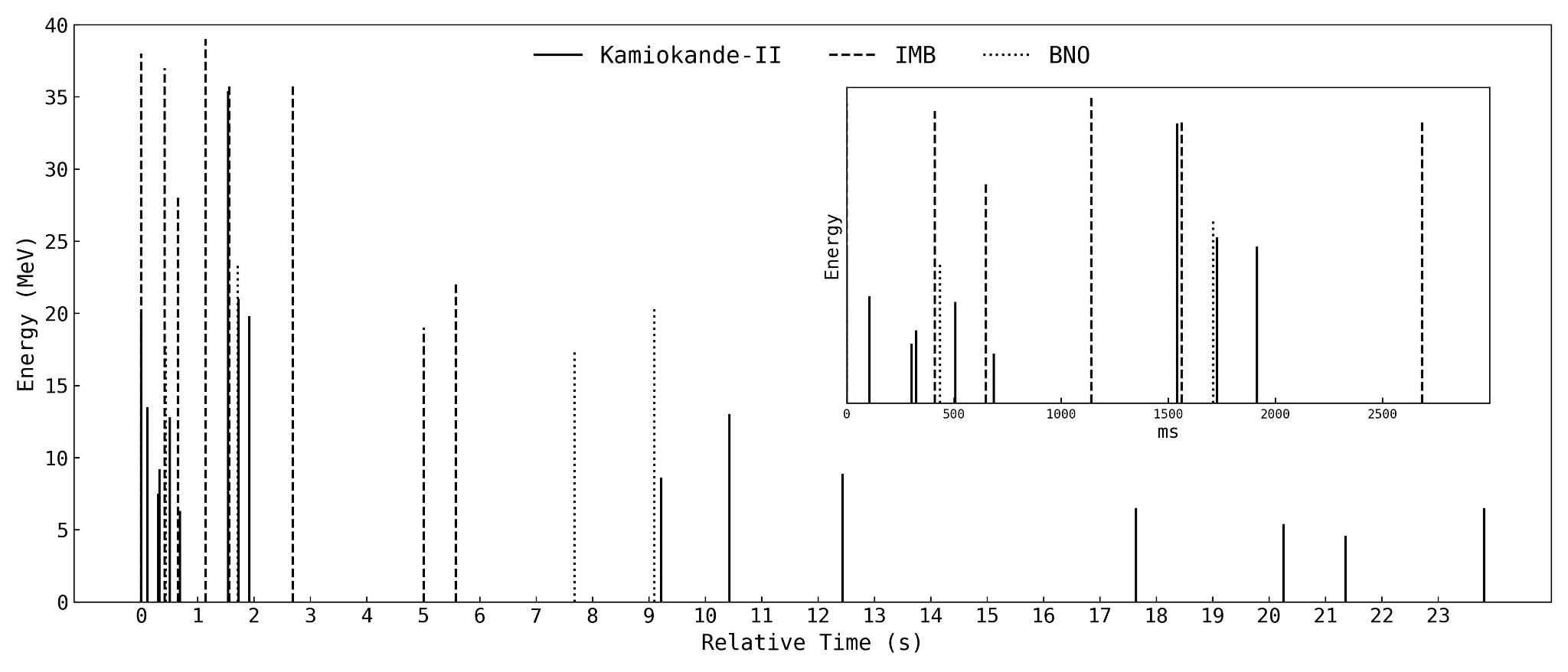 First Detection of Neutrino Emission:

  29 neutrino events were recorded by 3 detectors:
Kamiokande II (Japan)
IMB (USA)
Baksan (Soviet Union)
Importance of Studying Neutrinos:

Neutrinos provide a direct glimpse into the core collapse of a supernova, occurring before the visible explosion.
They help confirm theoretical models of stellar evolution and supernova mechanisms.
Their detection supports the understanding of weak nuclear interactions and neutrino physics
We adopt the IBD hypothesis (the favored one) with a newly refined computation of the cross-section.
Different reactions can produce neutrinos
G. Ricciardi, N. Vignaroli and F. Vissani, An accurate evaluation of electron (anti-)neutrino scattering on nucleons, JHEP 08 (2022) 212 [2206.05567].
A Model for the Time Evolution
The simplest approximation of the instantaneous neutrino spectrum emitted by supernova is the thermal distribution (i.e. black body model).
Sketch from the simulation by Garching Group
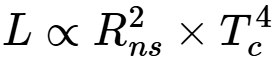 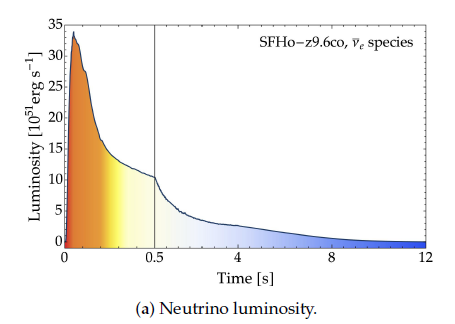 BUT simulations show that the initial emission is much more intense:
Some physics is missing! We need a more elaborate model.
After a fast growth phase(red), there is a very
intense emission lasting a fraction of a second (highlighted in orange) followed by a less intense,
slowly decreasing and long-lasting emission (from yellow to blue).
Vissani, F.; Gallo Rosso, A. On the Time Distribution of Supernova Antineutrino Flux. Symmetry 2021, 13, 1851.
Two phased model
Proposal: We will use a model that, in addition to accounting for cooling emission, also considers a volume emission resulting from reactions occurring in the initial moments following the onset of gravitational collapse.
We describe the electronic antineutrino emission with a parametric model

Motivated on physical basis
Easily adaptable to future observations
The spectrum is given by the superposition of two contributions:
Accretion phase
Non thermal emission;
brief duration (∼O(100ms) );
due to the interaction between thermal e+e- and free nucleons:
Cooling phase
Thermal emission;
longer duration (∼O(10s));
due to the surface of the black body
[Speaker Notes: with alpha  and tau chosen according to the emission phase.
A qualifying and useful aspect of getting a parameterization for the time distribution
as in Equation (23) is to describe it through quantities that are easily inferred from the data:
1. the position of the maximum of the curve t0;
2. the two timescales that drive the decrease in luminosity, a and c, for accretion and
cooling emission, respectively.]
The time-structure
the accretion spectrum (positron capture)
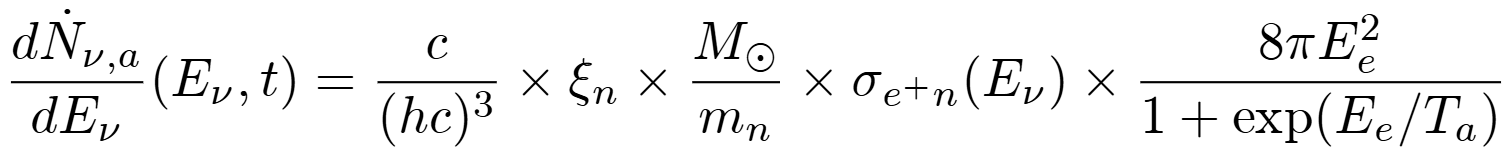 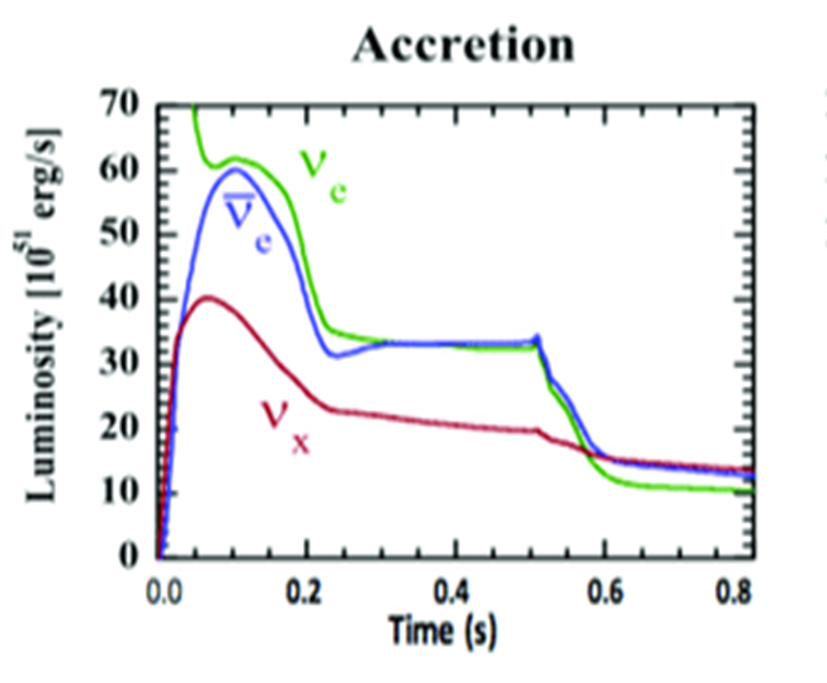 Vissani and A. Gallo Rosso, On the time distribution of supernova antineutrino flux, Symmetry 13 (2021) .
The time-structure
the cooling spectrum (neutrino-antineutrino production)
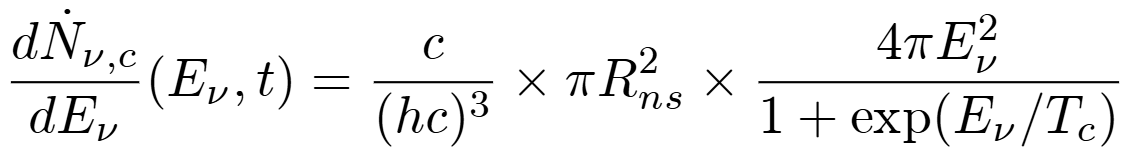 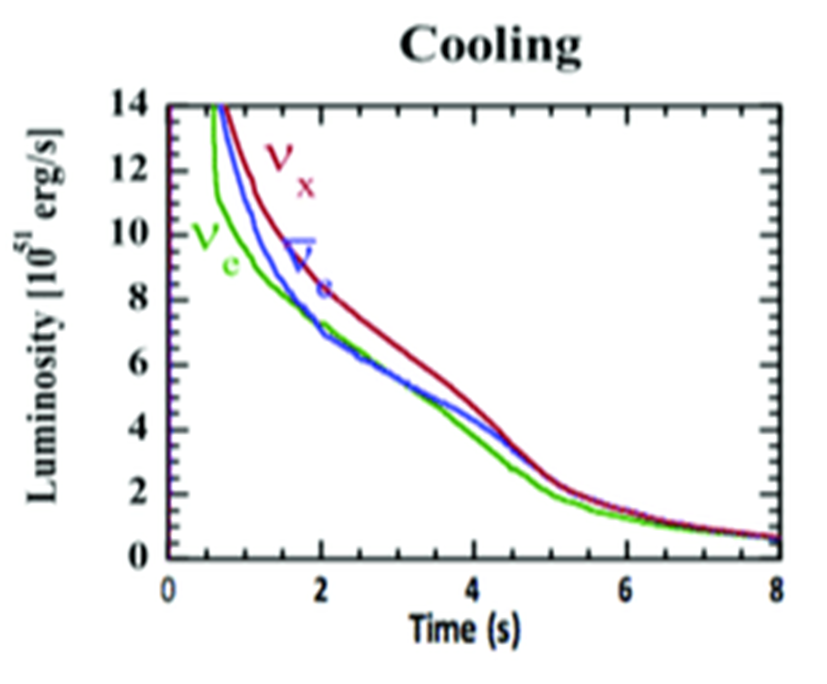 Vissani and A. Gallo Rosso, On the time distribution of supernova antineutrino flux, Symmetry 13 (2021) .
The time-structure
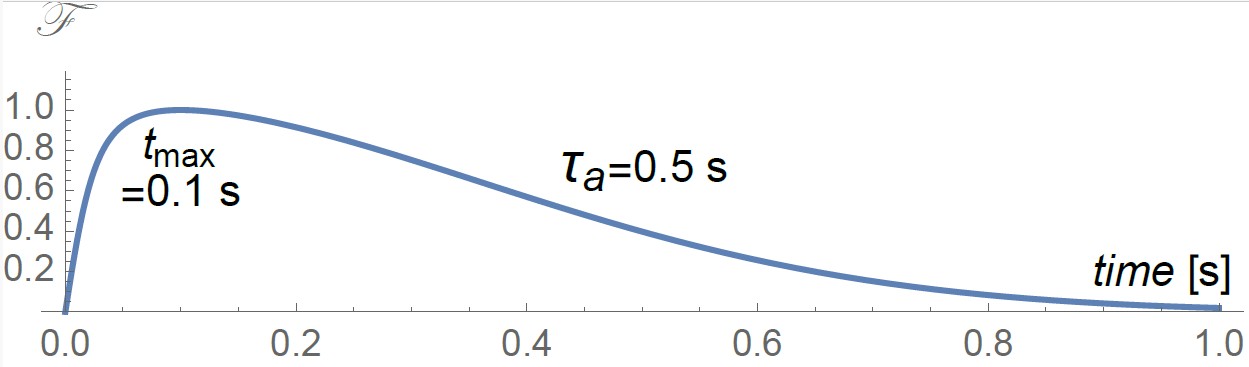 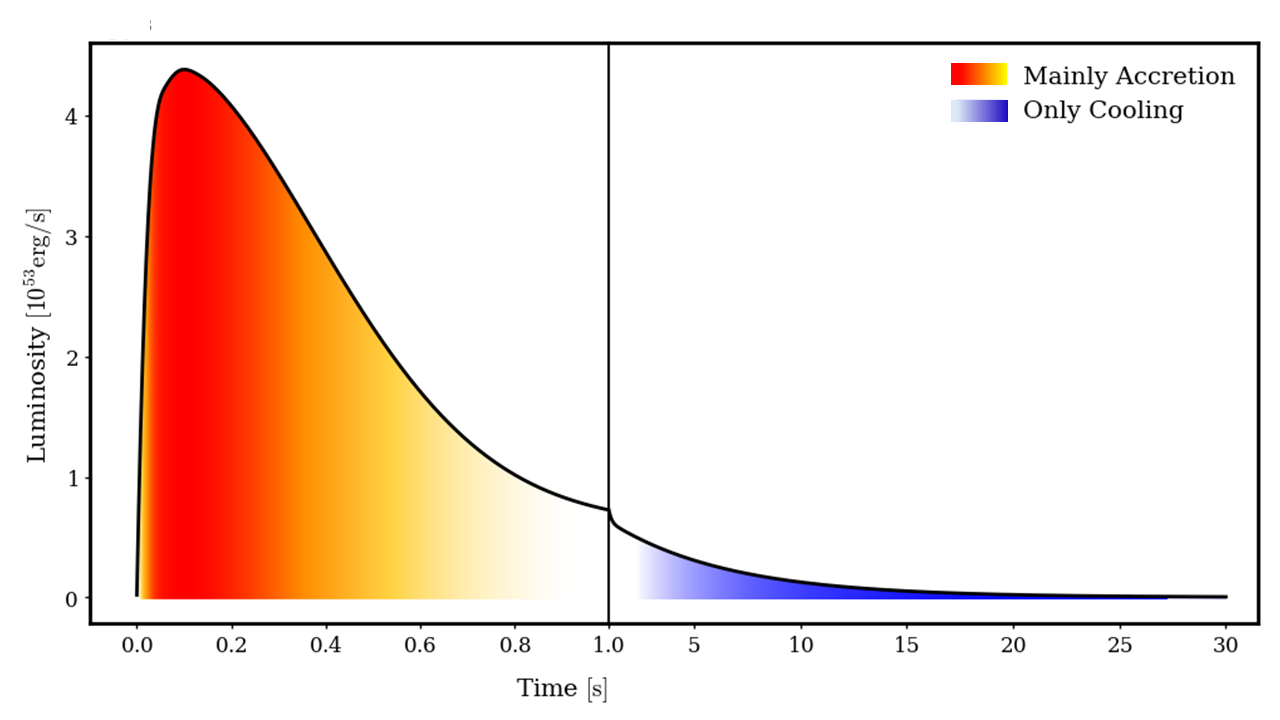 Vissani and A. Gallo Rosso, On the time distribution of supernova antineutrino flux, Symmetry 13 (2021)
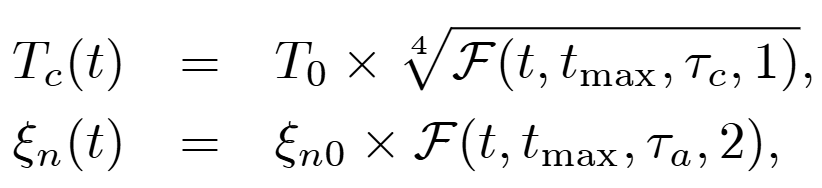 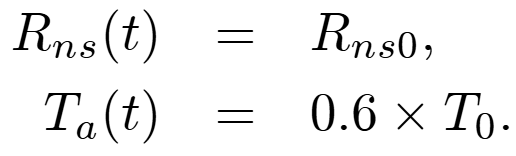 Modeling the signal and detectors response
An ideal detector would measure the following signal, triply differential in time, energy and cosine of the scattering angle
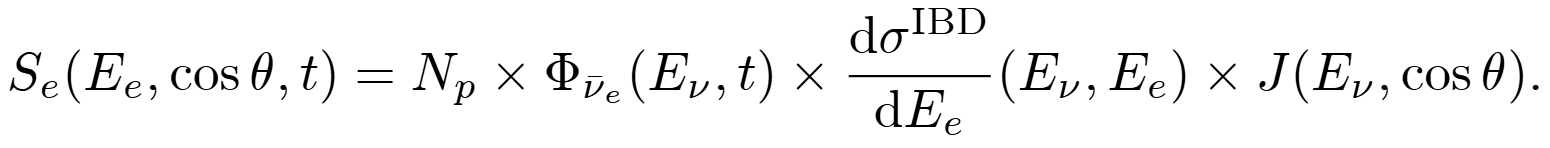 We account for non-ideal behaviour by means of :
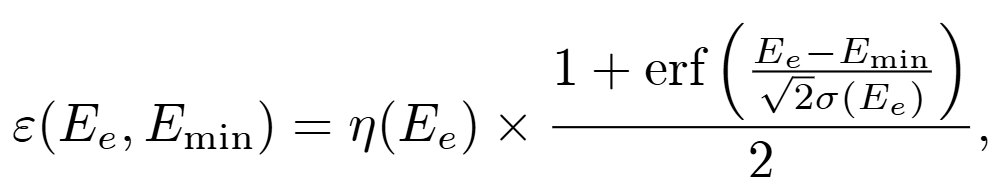 [Speaker Notes: where σ(Ee) is obtained by fitting on the uncertainties of the energies of the events measured by the experimental collaborations the formula:]
Modeling the signal and detectors response
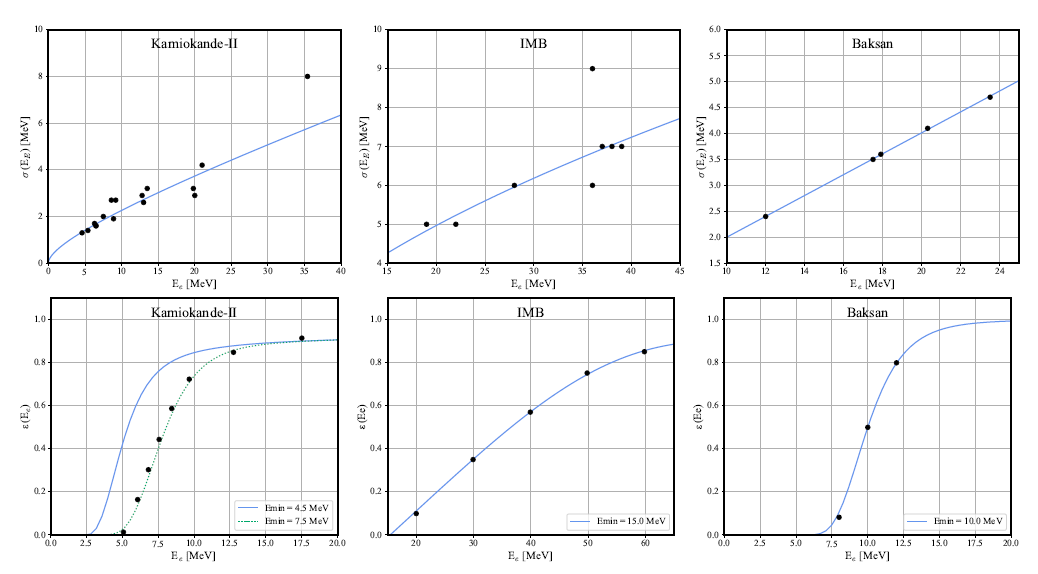 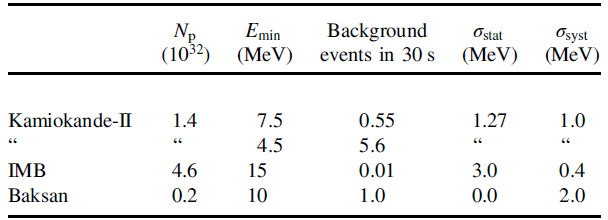 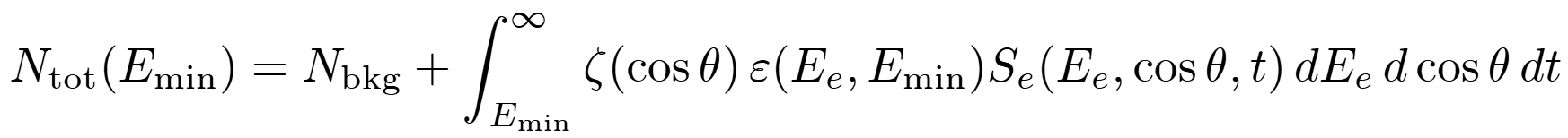 The likelihood Analysis
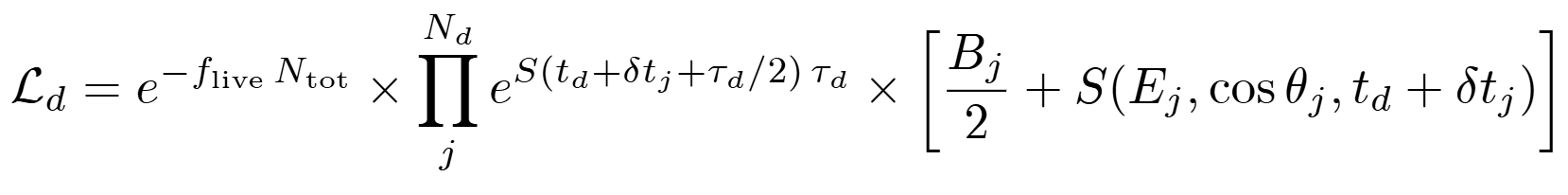 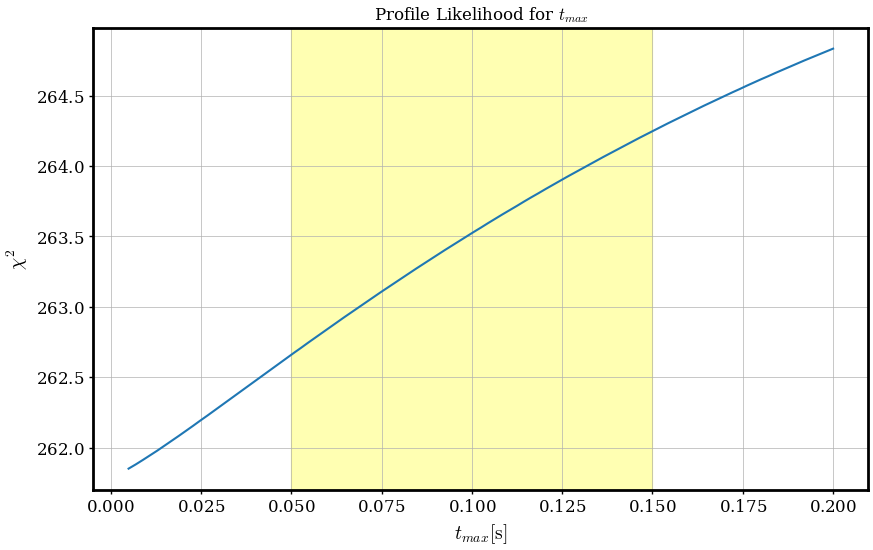 The likelihood Analysis
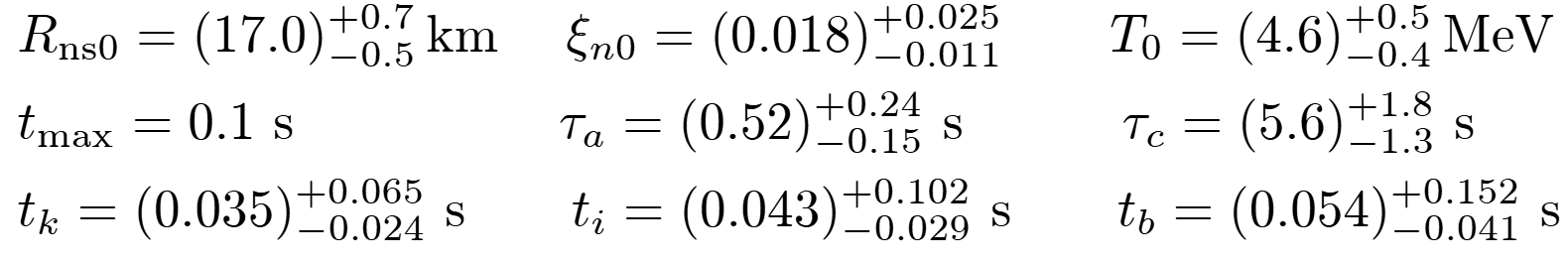 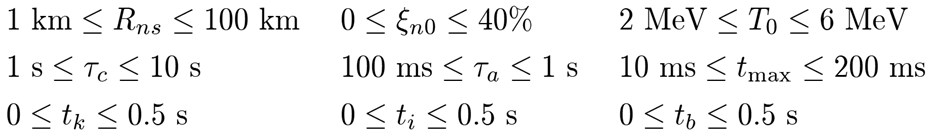 The likelihood Analysis
How good is the model to describe the data?
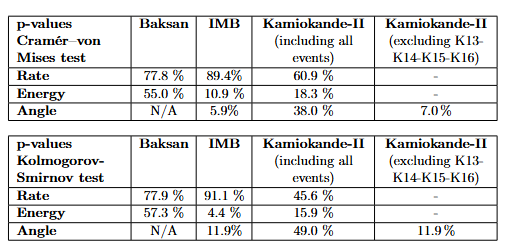 Excellent agreement with the theoretical energy and temporal distributions
Tension with the empirical angular distribution
The likelihood Analysis
Combining the three data sets:
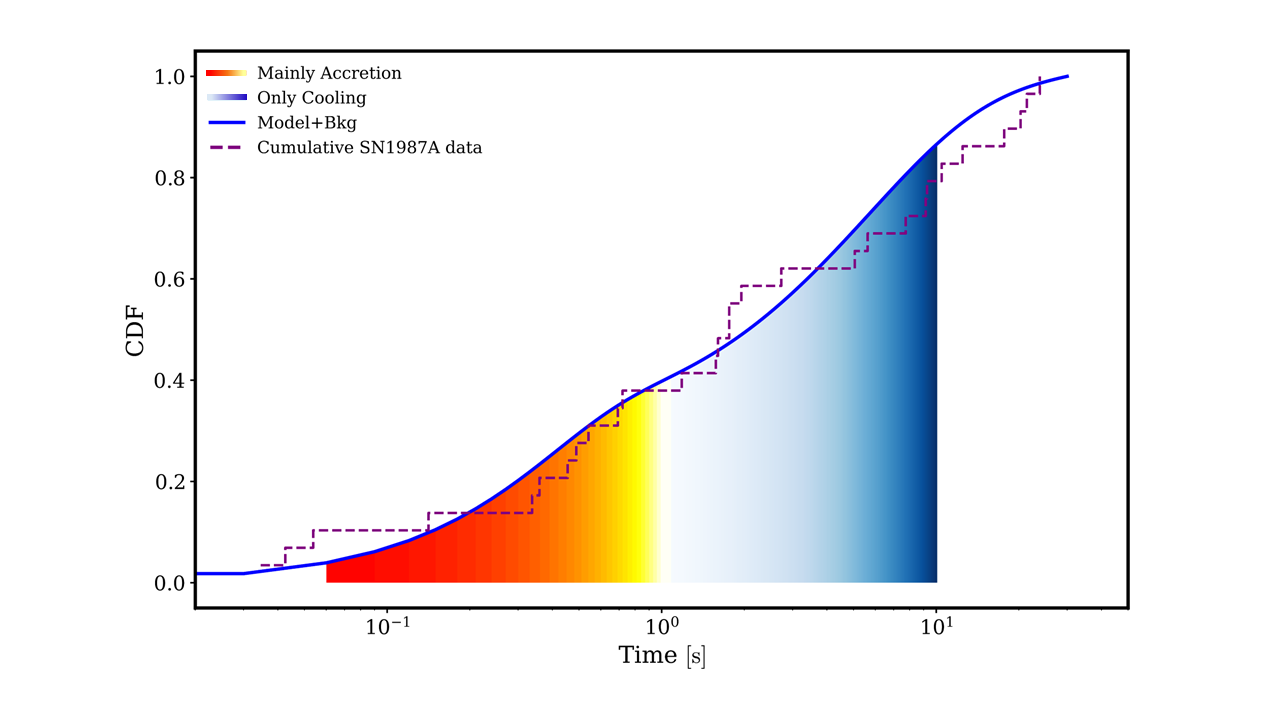 P-values 50.7% (Kolmogorov-Smirnov) 77.7% (Cramer-Von Mises) for the energy distribution

P-values 5.5% (Kolmogorov-Smirnov) 2.0% (Cramer-Von Mises) for the angular distribution

P-values 82.8% (Kolmogorov-Smirnov) 88.4% (Cramer-Von Mises) for the temporal distribution (see figure)
Combined goodness of fit
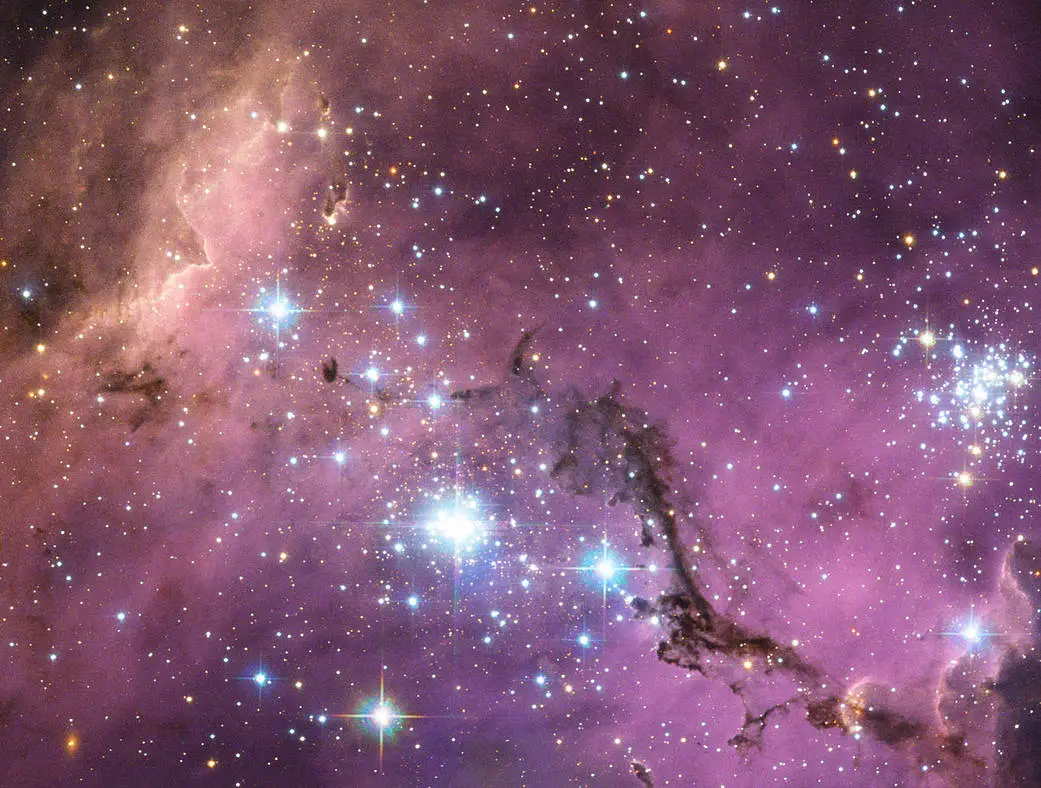 Grazie per l’attenzione
SN TASK FORCE
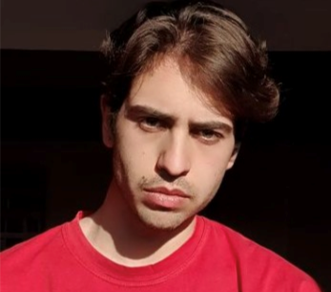 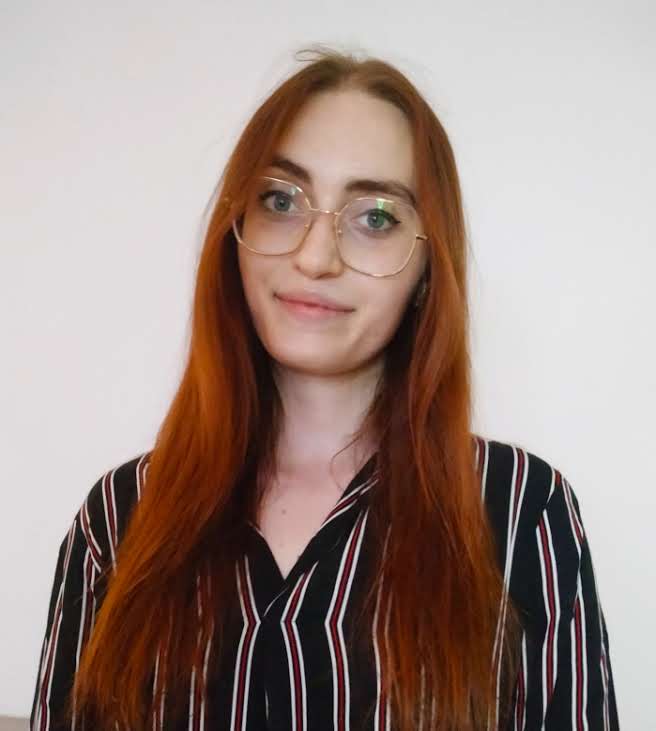 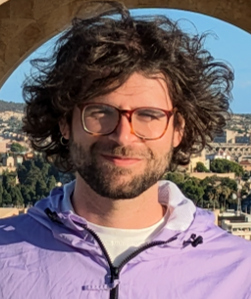 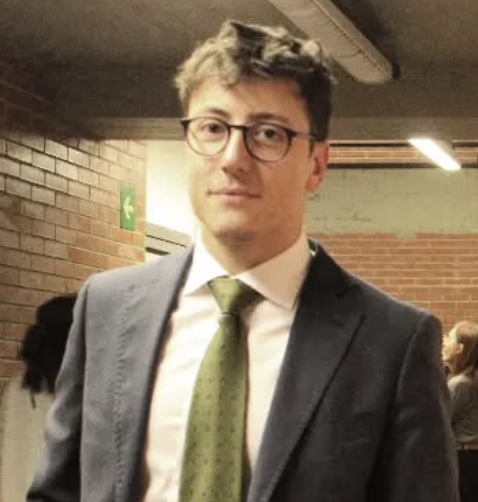 Giuseppe Matteucci
Riccardo Bozza
Veronica Oliviero
Vigilante di Risi
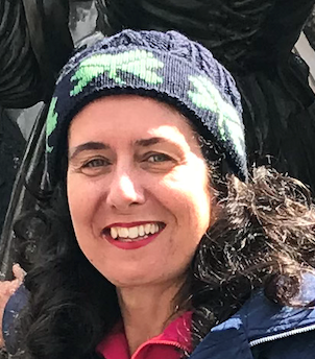 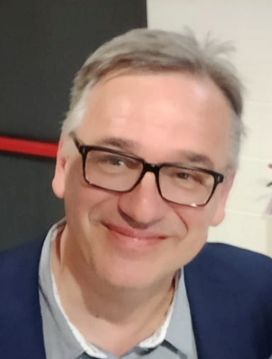 Francesco Vissani
Giulia Ricciardi
arXiv:2501.09445v1 [hep-ph], Accepted for the publication on JCAP
Back-up slides
CCSN physics
General consensus towards 4 phases:
Infall ( ~ 100 ms):
iron core compressed and heated ​
gravitational collapse
iron core growth
Photodissociation of heavy nuclei 
 ​
Electron Capture
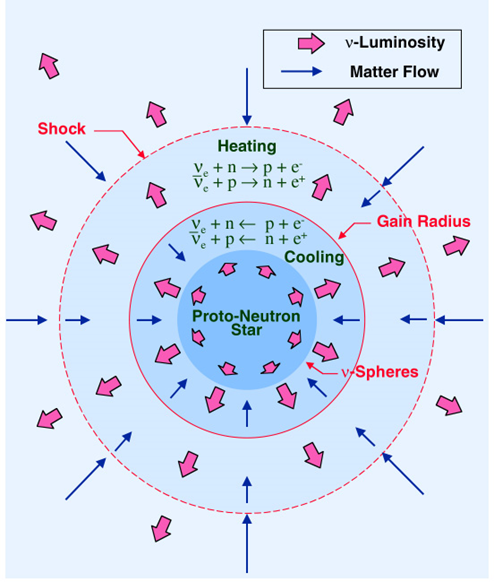 Neutrinos get trapped
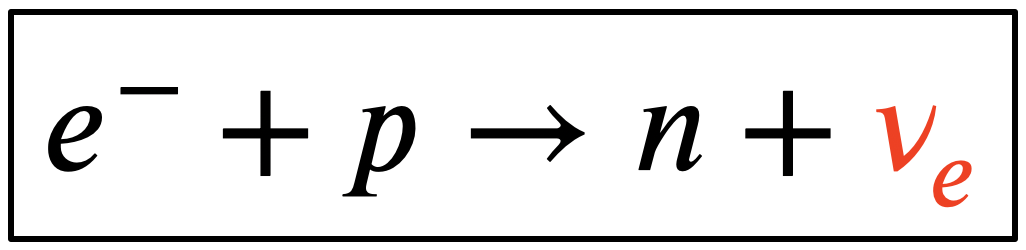 2)   Neutronization Burst (~ 10 ms)
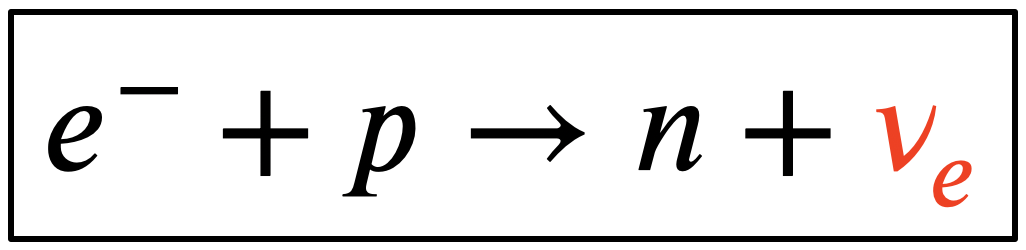 CCSN physics – Bulk of neutrino production
below the shock  matter falls on the surface of the proto-neutron star (PNS), accreting it
Nuclear Fe dissosaction goes on
shock stalls outside the neutrinospheres
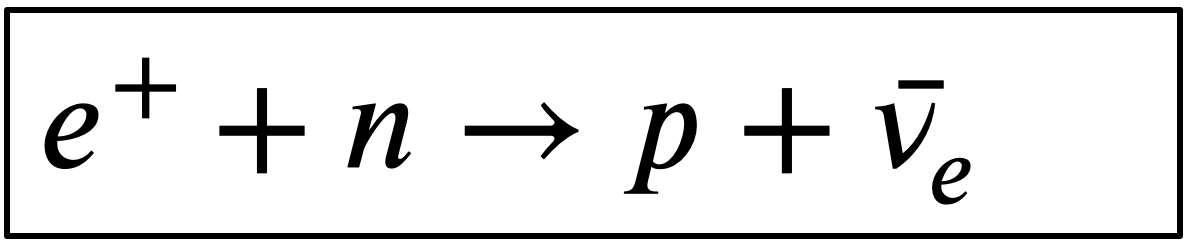 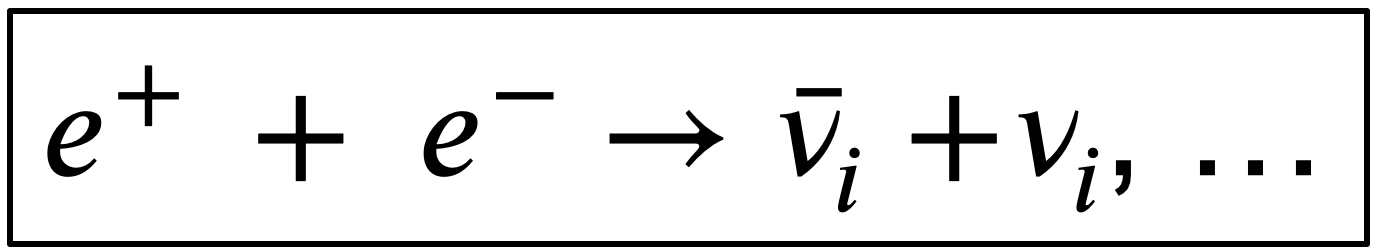 CC and thermal processes in PNS
neutrino-mediated energy transfer in the gain region
shock revives
SN explosion
PNS cools and emits all-flavour thermal neutrinos
The interactions
Priors on the occurrence of reactions other than Inverse Beta Decay (IBD)1:   
15.11 MeV photon from C12 de-excitation: expected events 0.05-0.12
5-6 MeV photon from N15 or O15 de-excitation: expected events 0.03-0.07
Elastic Scattering in Kamiokande-II: 30% for the event K1

Posteriors on the occurrence of reactions other than Inverse Beta Decay (IBD):
No events other than IBD in the data set: 80-90% chance
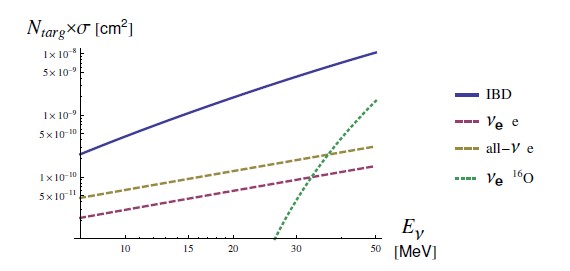 Figure: Cross section of the processes relevant for the SN1987A neutrino burst inside a water cherenkov detector (1 Kton of water)
F. Vissani, Comparative analysis of SN1987A antineutrino fluence, J. Phys. G 42 (2015) 013001 [1409.4710].
We exploit a new refined computation of the IBD cross section
A new cross-section
G. Ricciardi, N. Vignaroli and F. Vissani, An accurate evaluation of electron (anti-)neutrino scattering on nucleons, JHEP 08 (2022) 212 [2206.05567].
20
Modeling the signal and detectors response
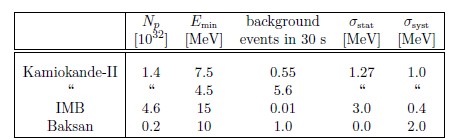 We account for
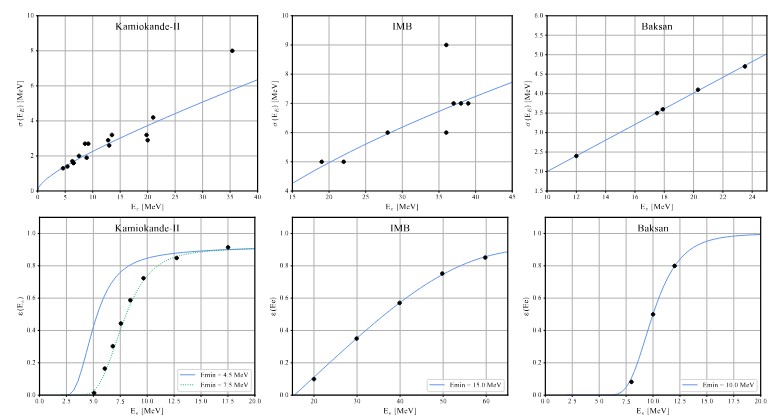 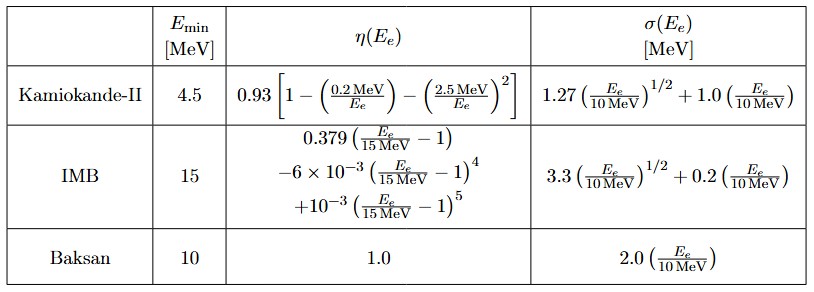 The role of oscillations
Oscillation in the dense supernova enviroment is still an open topic M.C. Volpe, Neutrinos from dense environments: Flavor mechanisms, theoretical approaches,
observations, and new directions, Rev. Mod. Phys. 96 (2024) 025004 [2301.11814].

Limited statistics and astrophysical uncertainties hinder the ability to draw firm conclusions
M. Kachelriess, A. Strumia, R. Tomas and J.W.F. Valle, SN1987A and the status of
oscillation solutions to the solar neutrino problem, Phys. Rev. D 65 (2002) 073016
[hep-ph/0108100].


Limited effect for normal ordering, relevant effects for the inverse ordering during the accretion but the question remains open
In view of the current uncertainties, we do not model oscillations:

Limited effect for normal ordering, which is favored and we assume it.
Our fit can be interpreted as a flux effectively including oscillations
P. Dedin Neto, M.V. dos Santos, P.C. de Holanda and E. Kemp, SN1987A neutrino burst:
Limits on flavor conversion, Eur. Phys. J. C 83 (2023) 459 [2301.11407].
Likelihood analysis results
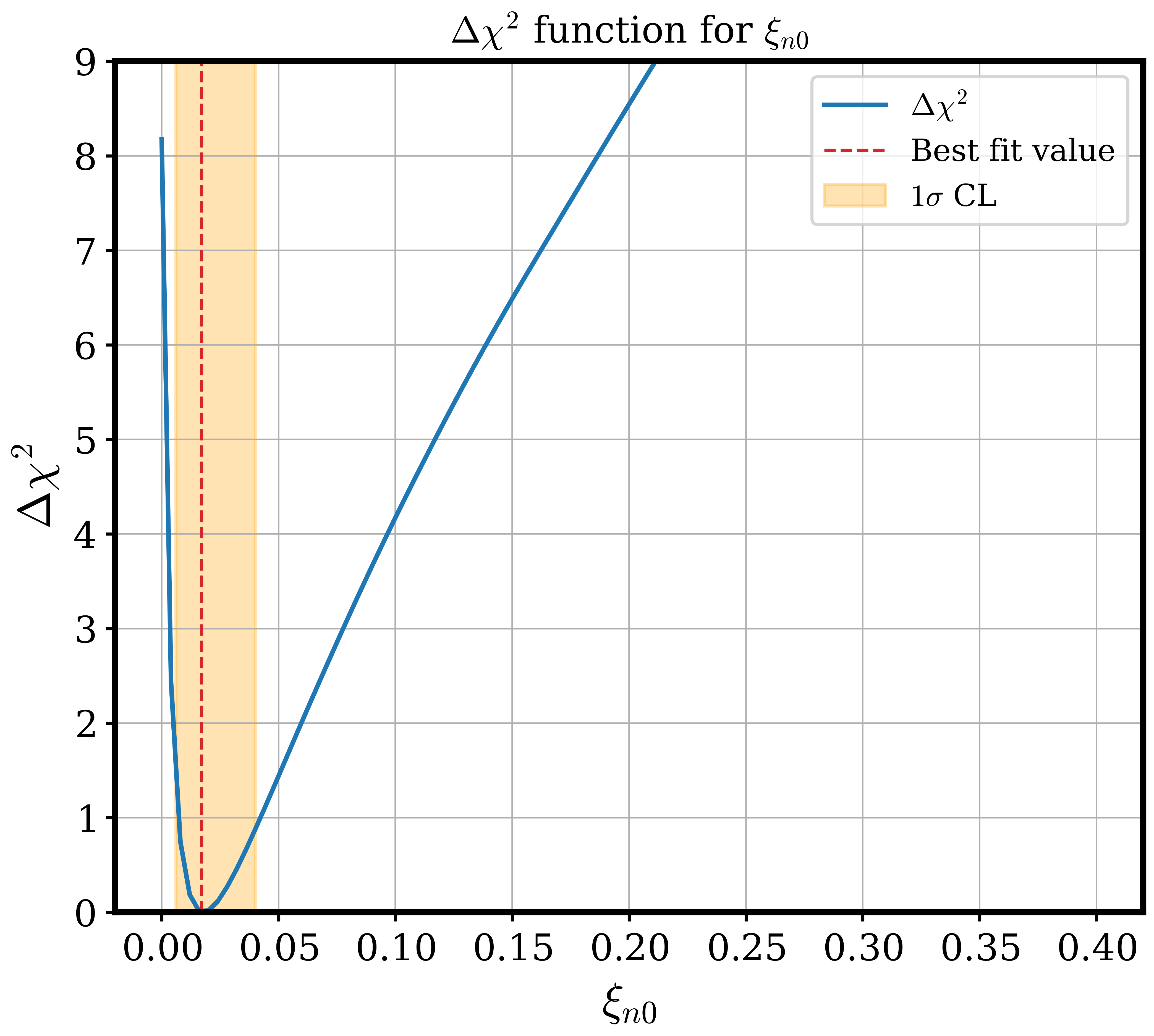 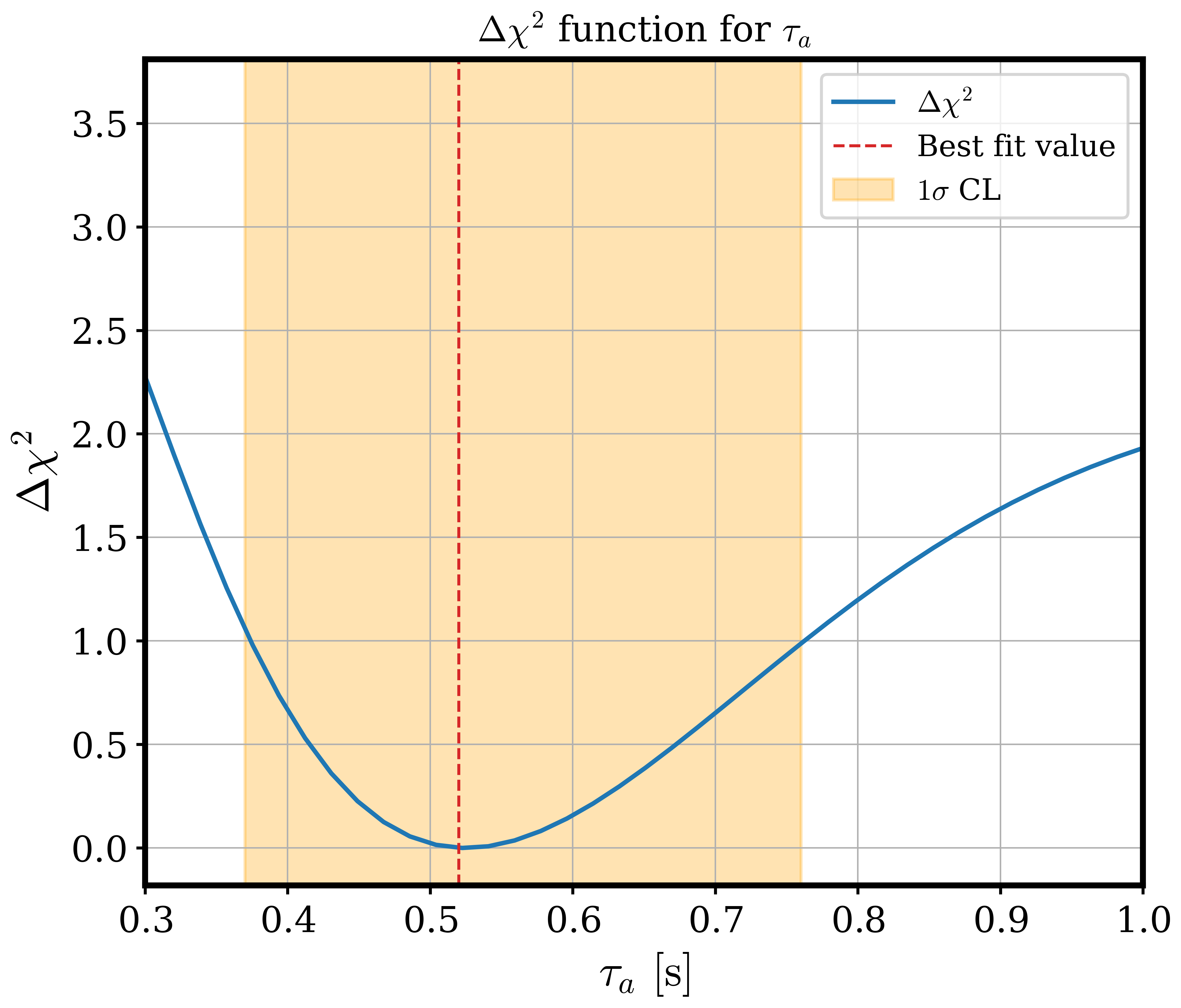 Likelihood analysis results
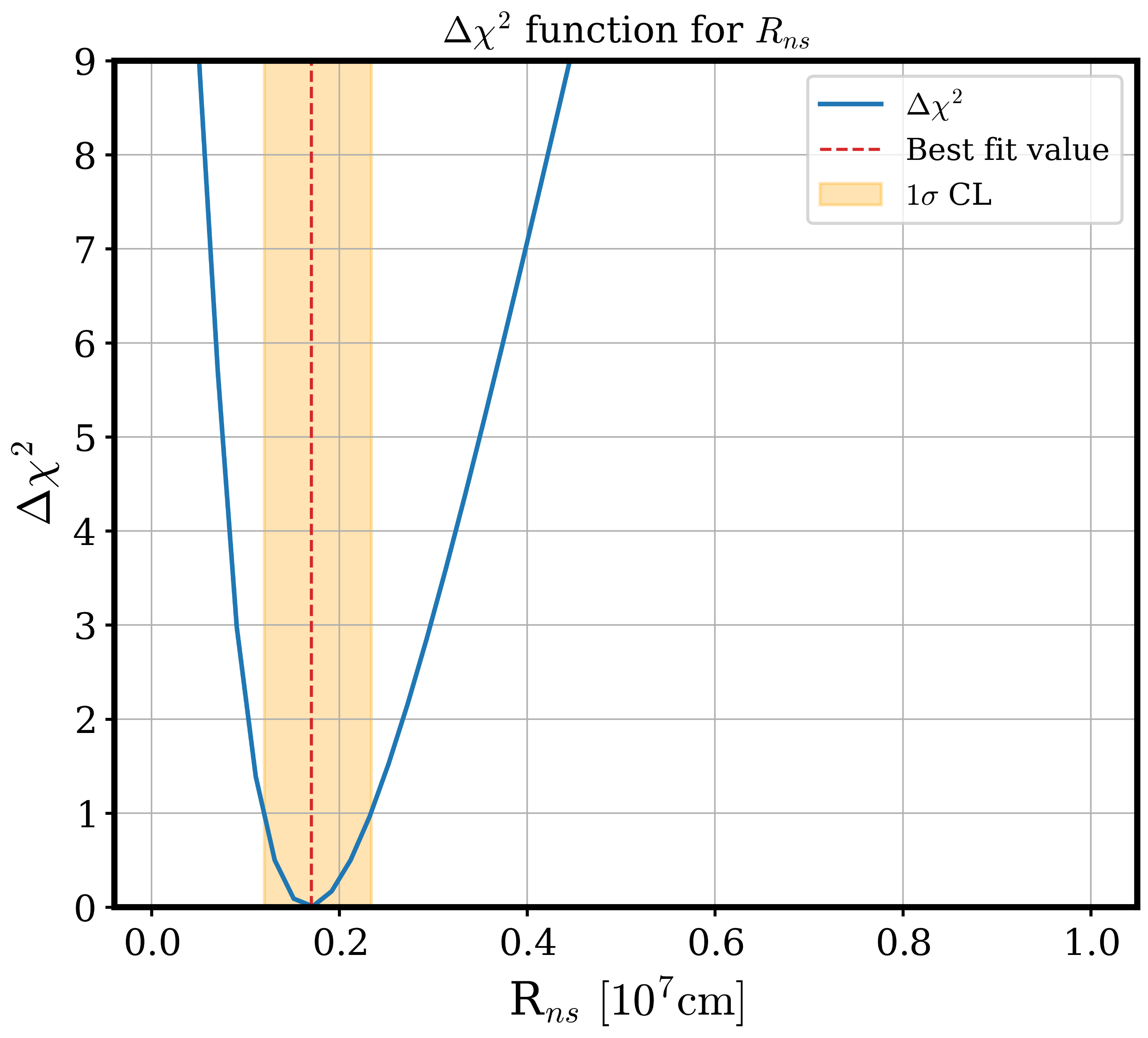 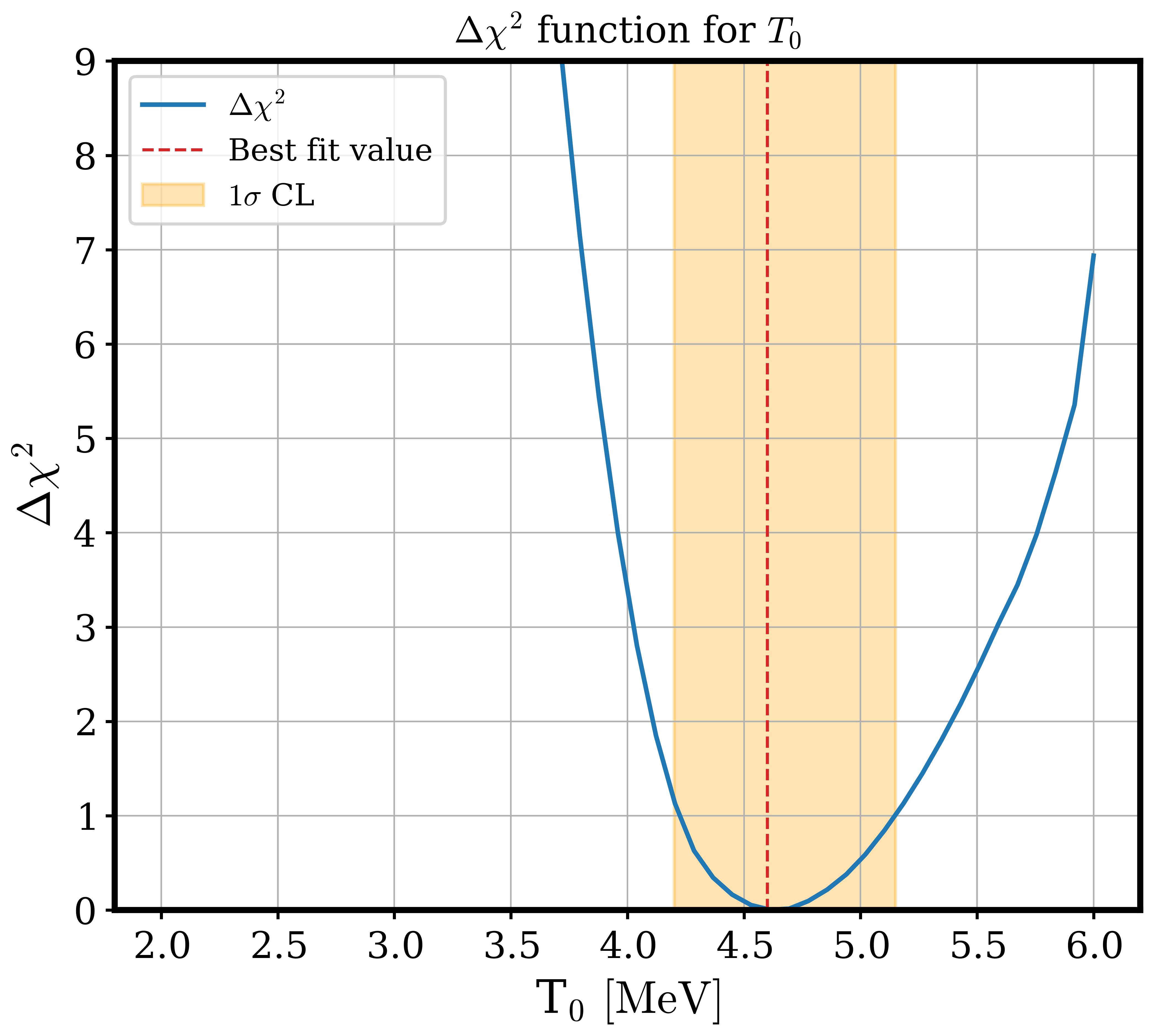 Likelihood analysis results
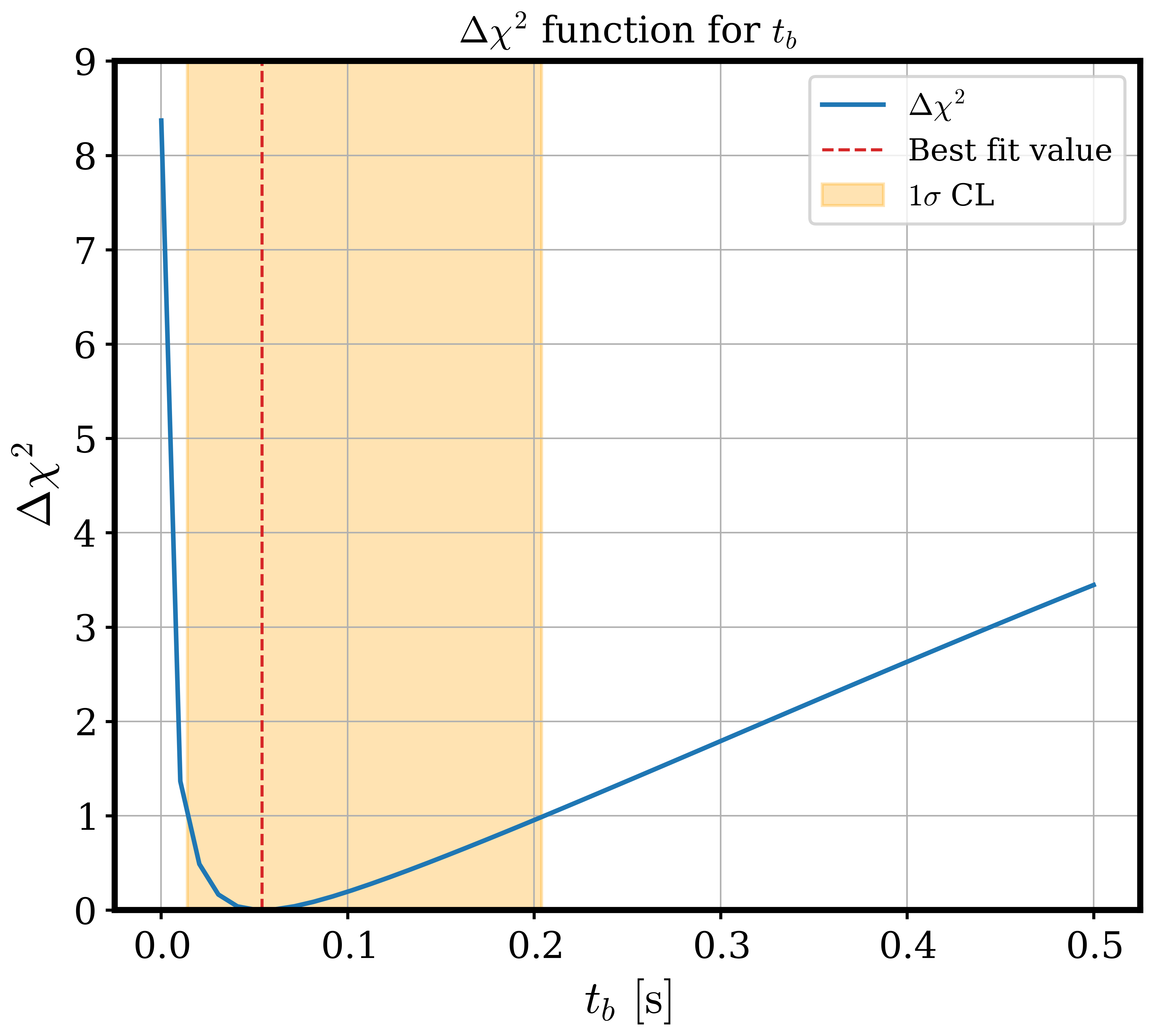 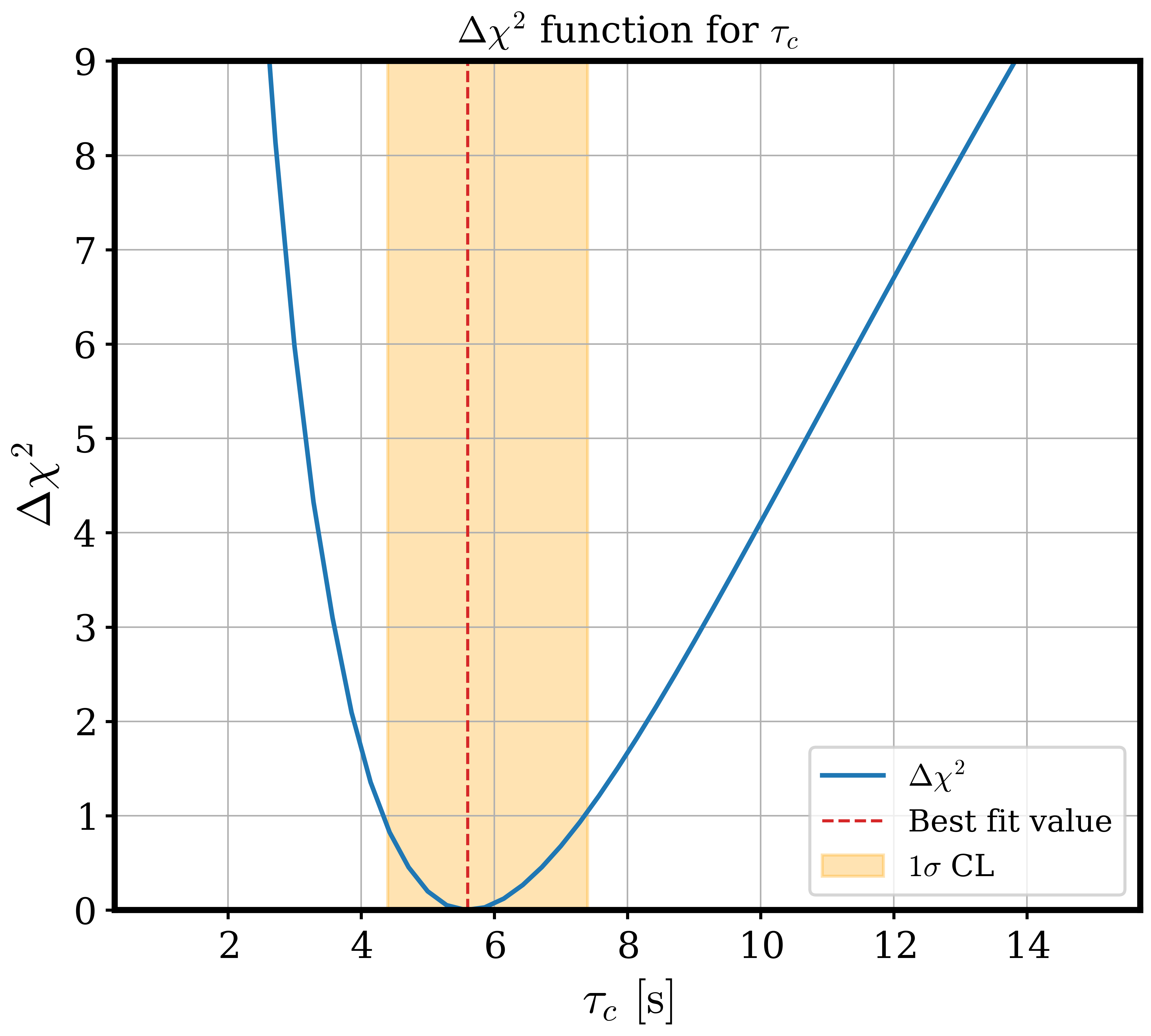 Likelihood analysis results
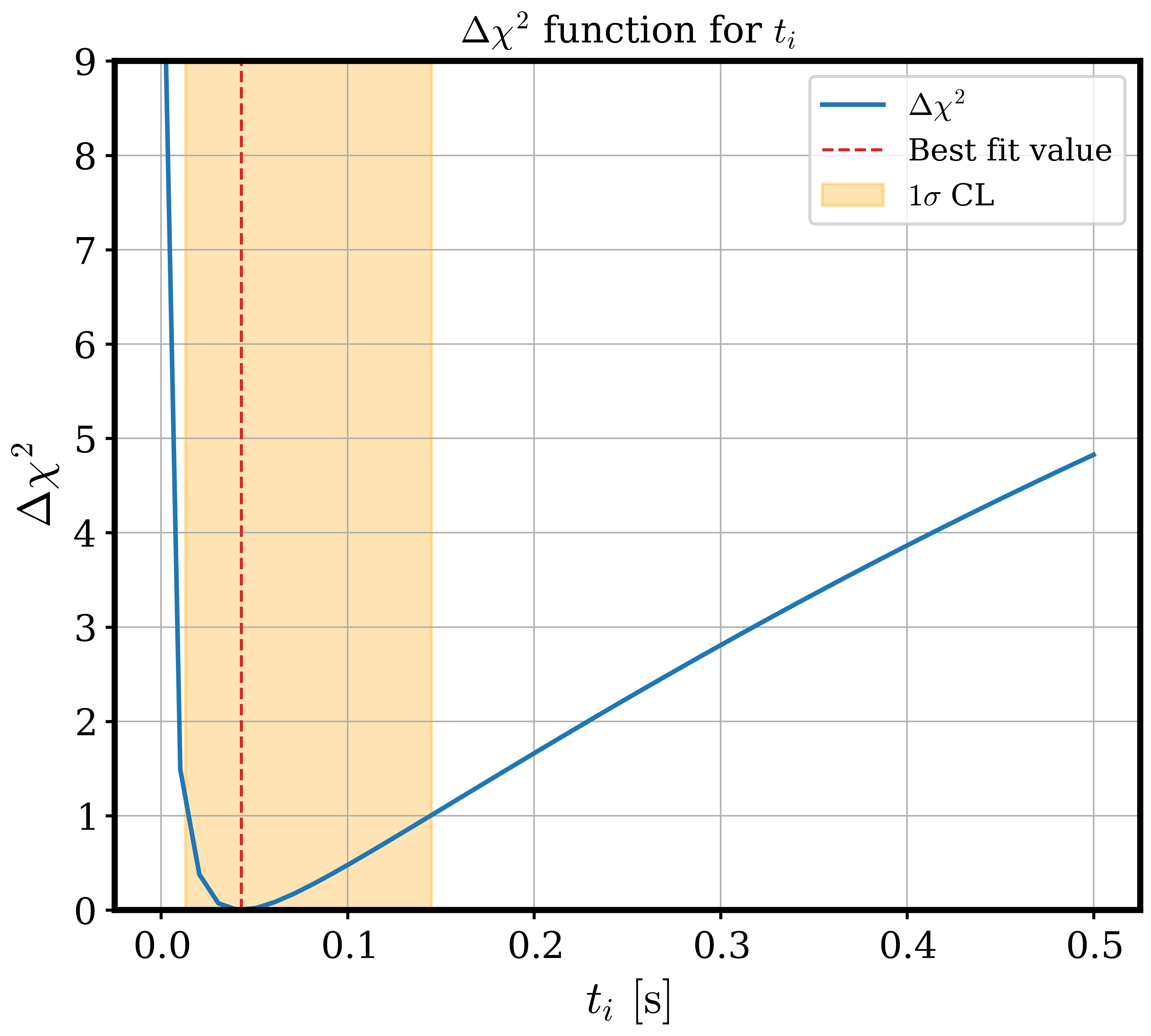 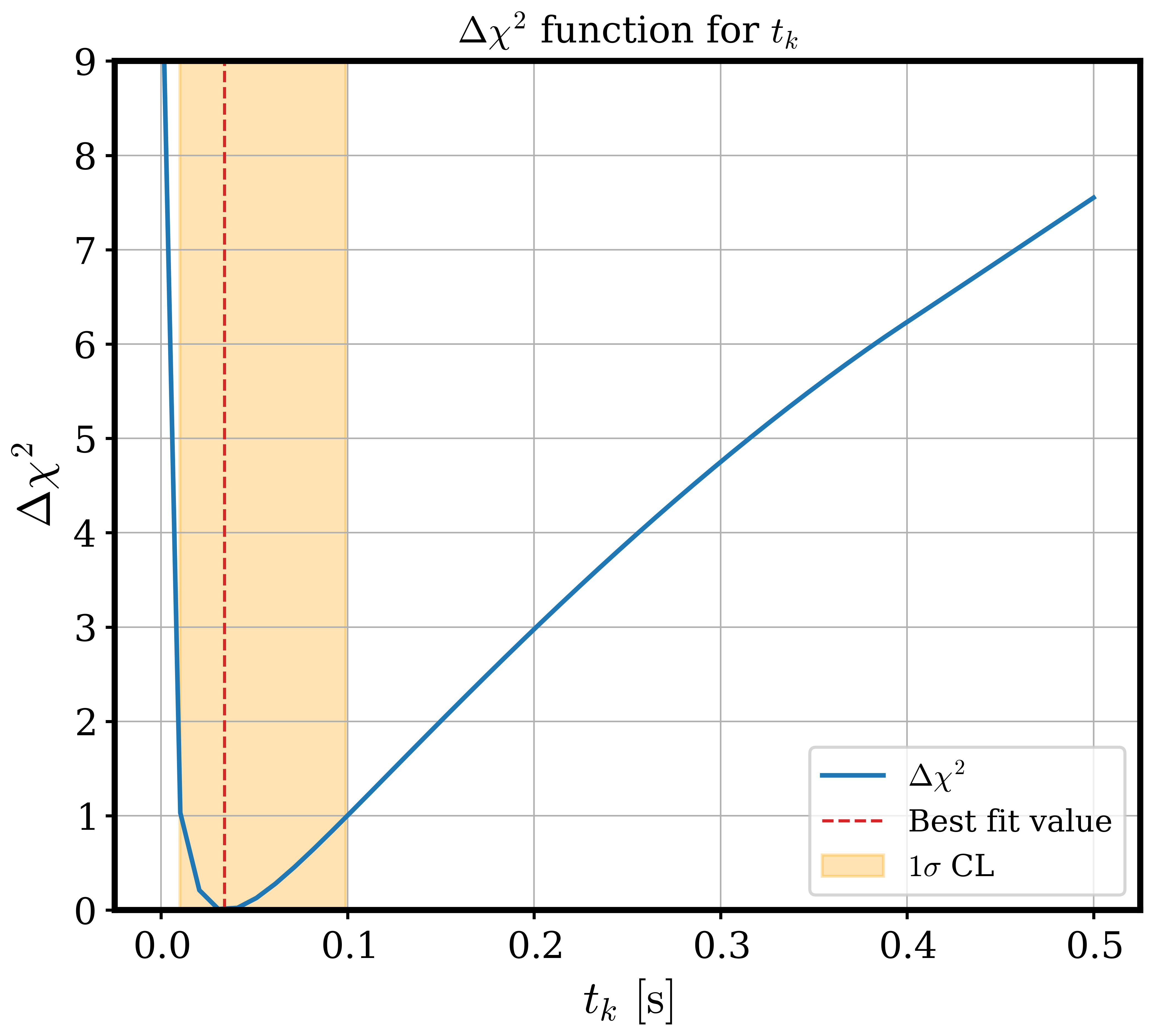 Motivations
SN1987A only case of a measured neutrino signal from stellar core collapse.
many large-scale detectors running or in preparation to provide a high-statistics data from next nearby supernova.
progress in theory and simulations with respect to original analysis of SN1987A - need to revisit data and enhance precision.
addressing the time structure of the neutrino emission (accretion and cooling)

operating in the context of a parameterized model
Motivations
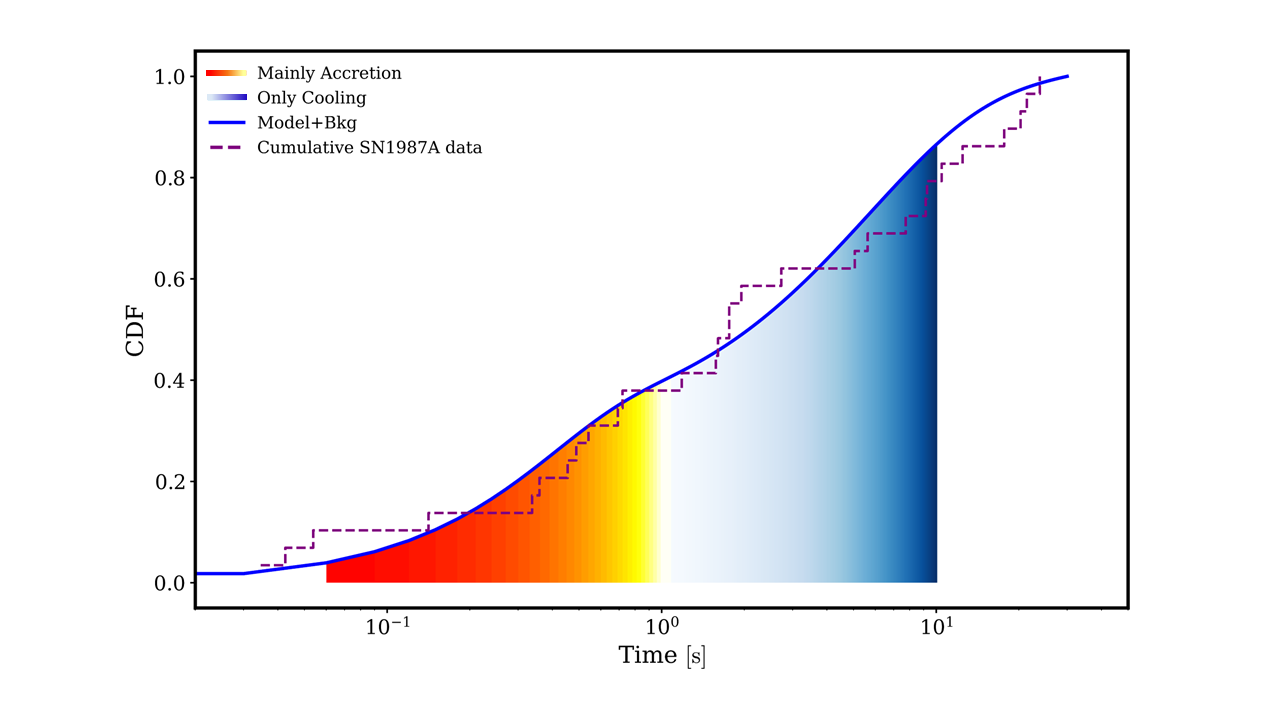 Addressing the time structure of the neutrino emission (accretion and cooling)
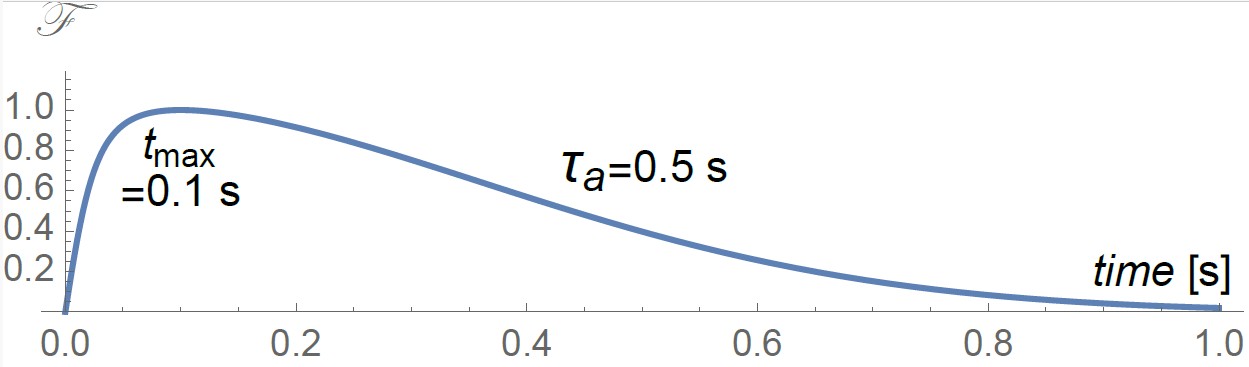 Operating in the context of a parameterized model